Improvements to Look-Ahead Security Constrained Economic Dispatch (LASCED) Projected Prices

QSE Managers Working Group

Sean Chang
Market Analysis
1/8/2018
Introduction
Look-Ahead Security Constrained Economic Dispatch (LASCED) is required by 6.5.7.3 (11)
Also known as Real-Time Dispatch (RTD) or Indicative Pricing
Currently provides indicative pricing up to an hour ahead
Multi-Interval Real-Time Market (MIRTM) studies found improvements that can be applied to SCED and LASCED
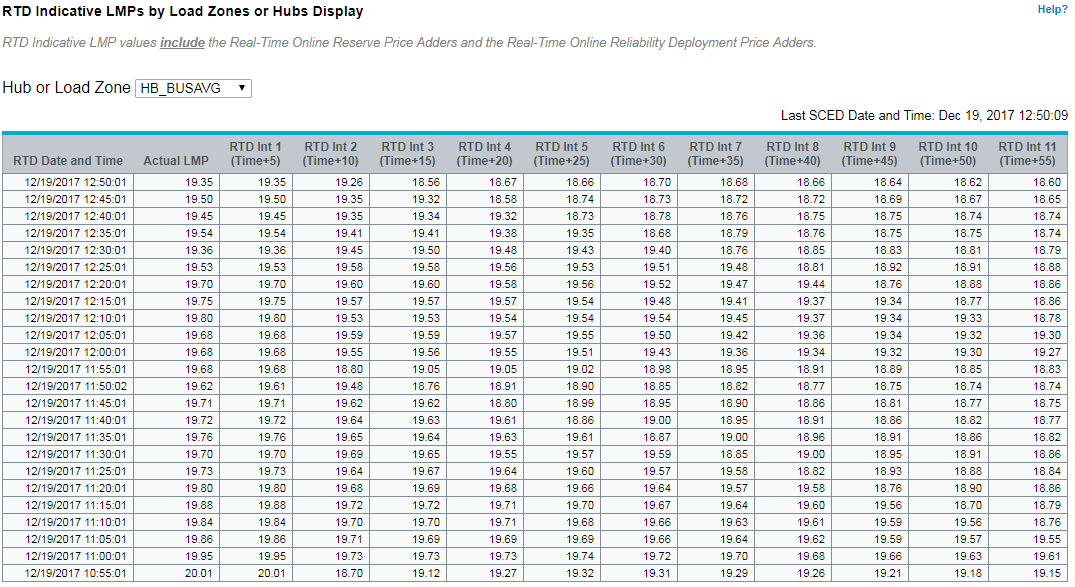 Improvements for LASCED
Use the new Short-Term Load Forecast
Change wind HSL coefficients to use a persistence forecast
Modify GTBD calculation methodology
Decouple ramp rate constraints
New Short-Term Load Forecast
A new Short-Term Load Forecast (STLF) was implemented summer 2017

The operator can select between using the mid-term load forecast, the old STLF, or the new STLF

The selected load forecast is used in both SCED and LASCED
Reference: 10/24/2016 SAWG Meeting – MIRTM Demand and Wind Estimation Update
Change Wind HSL Coefficients to Persistence
Reference: 10/24/2016 SAWG Meeting – MIRTM Demand and Wind Estimation Update
Modified GTBD Methodology
Reference: 10/24/2016 SAWG Meeting – MIRTM Demand and Wind Estimation Update
Improvements
New short-term load forecast improvement




Modified GTBD methodology improvement




Persistence wind HSL improvement
Results based on May 1, 2016 – September 30, 2016 from 10/24/2016 SAWG Presentation
Reference: 10/24/2016 SAWG Meeting – MIRTM Demand and Wind Estimation Update
Decouple Ramp Rate Constraints
One reason LASCED was created was to act as a pre-cursor to Multi-Interval Real-Time Market. By decoupling ramp rate constraints, LASCED can behave more like a predictive sequential SCED run.

Current LASCED Implementation
Ramp rates are coupled so that all future intervals are optimized together for the least cost overall solution (i.e. ramp pre-posturing for future events)

Decoupled LASCED Implementation
Behaves more like actual SCED results by having each interval optimized independently:
The output base points from the first interval outputs fed into the second interval inputs and dispatch limits recalculated, etc.
Next Steps
Currently expect that implementation can be done with minimal, internal impact

We will create an internal request to make the enhancements

Can provide updates on progress at future QMWG meetings